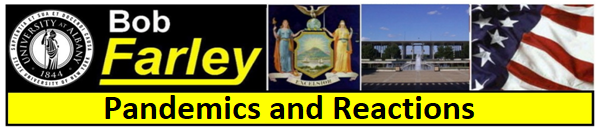 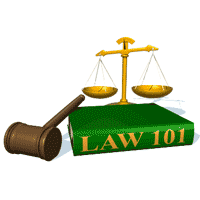 Pandemics and Reactions
An Overview and Analysis
Pandemics and Reactions
What We Will Talk About:

Part One: What is a Pandemic?
Pandemic Defined
Why are Pandemics Scary?
What Causes Pandemics: Diseases, Transmission and Virulence
Defense Against Pandemics – Immunity
Forces to Fight Pandemics

Part Two: Pandemics in History
Pioneers in Medicine
Past Pandemics

Part Three: How to Address a Pandemic
Prevention
Response
Recovery
Entities Responsible for Addressing A Pandemic

Part Four: The Coronavirus Pandemic of 2019-20
Facts About the Coronavirus
Ground Zero Wuhan China
Coronavirus 2019-20 Pandemic Statistics
Coronavirus 2019-20 Pandemic Federal Action Team
Coronavirus 2019-20 Pandemic State Action Team
Coronavirus 2019-20 Pandemic Action Timeline
Coronavirus 2019-20 Pandemic Final Thoughts
Part Three - How to Address A Pandemic
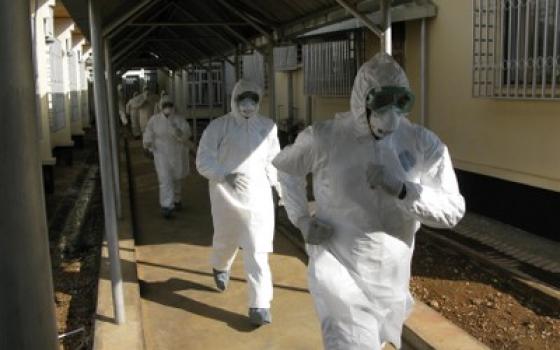 How to Address A Pandemic
A Pandemic, like any other type of natural or man-made disaster emergency, is best addressed through the proven Homeland Security Strategy:

Prevention;
Response; and
Recovery
How to Address A Pandemic
Prevention is attained through a three part methodology:

Self Help Measures
 
Medical Measures

Community Measures
How to Address A Pandemic
Prevention is attained through a three part methodology:

Self Help Measures
Isolation - To Prevent Contracting Infection
Avoiding Contact with People Who Are Sick
Wearing Protective Clothing (Face Masks, Gloves, Outer Wear)
Decontamination
Washing Hands, Cleaning Surfaces, where Disease Might be Present
Supporting Immune System
Healthy Lifestyle to Keep Ready Natural Immune Defenses
Eating Correctly and Taking Vitamin Supplements
How to Address A Pandemic
Prevention is attained through a three part methodology:

Medical Measures
Vaccination – To Boost Natural Immune Response
Medications - To Prevent Transmission/Contraction of Disease
Technological Strategies – NanoTech/UV/Topical Disinfectant
Surgical Strategies – Physical Removal of Pathogen
How to Address A Pandemic
Prevention is attained through a three part methodology:

Community Measures
Quarantine
Cancellation, Postponement of Gatherings
Travel Limitations
Social Distancing Restrictions
How to Address A Pandemic
Response is attained through the following measures:

Medical Responses
Disease Research
Development and Distribution of Effective and Rapid Testing
Development and Distribution of Vaccine
Disease Treatment and Mitigation
Medication – Anti Biotics, Anti-Virals, Symptom Reducers
Hospitalization, Delivery of Care by Physicians, Nurses and Care Givers
Medical Technology – Respirators, Tenting, Treatment Dispensers
How to Address A Pandemic
Response is attained through the following measures:

Support Responses
Community/Government Information Services
Community/Government Support Services (to Enable Isolation and Assist Responders)
Food and Shelter Availability
Health Care Services
Financial Services
Sanitation Services
Public Protection Services
Burial and Funeral Services
How to Address A Pandemic
Recovery is attained through the following measures:

Medical Recovery
Continued Medical Research and Investigation
Continued Production and Distribution of: 
Vaccines; 
Testing; and 
Treatments and Medications
How to Address A Pandemic
Recovery is attained through the following measures:

Medical Recovery
Continued Medical Research and Investigation
Continued Production and Distribution of Vaccines, Testing and Medications
Economic Recovery
Resurgence of Economy
Tax and Regulatory Relief
Support for Business Normalization and Opportunities
Support for Employment Normalization and Opportunities
Support for Financial Normalization and Opportunities
Societal Recovery
Resumption of Social Interactions and Events
Resumption of Travel
Resumption of Recreational Events
Resumption of Human Interaction
How to Address A Pandemic
Recovery is attained through the following measures:

Medical Recovery
Continued Medical Research and Investigation
Continued Production and Distribution of Vaccines, Testing and Medications
Economic Recovery
Resurgence of Economy
Tax and Regulatory Relief
Support for Business Normalization and Opportunities
Support for Employment Normalization and Opportunities
Support for Financial Normalization and Opportunities
Societal Recovery
Resumption of Social Interactions and Events
Resumption of Travel
Resumption of Recreational Events
Resumption of Human Interaction
How to Address A Pandemic
Entities Responsible for Addressing a Pandemic

United Nations
World Health Organization (WHO) - Tedros Adhanom, Director General

Federal Entities
Health and Human Services (HHS) – Alex Azar, Secretary, Adm Brett Giroir, Asst Secretary   
Office of the Surgeon General – Vadm Jerome Adams – Surgeon General of the United States
National Institutes of Health (NIH) – Part of HHS – Dr. Francis Collins, Director
National Institute of Allergy and Infectious Diseases – Part of NIH – Dr. Anthony Fauci, Director
Centers for Disease Control and Prevention (CDC) – Part of HHS – Dr. Robert Redfield, Director
Food and Drug Administration – (FDA) Part of HHS – Dr. Stephen Hahn, Commissioner
Health Resources and Services Administration (HRSA) –Thomas Engels, Administrator 
Centers for Medicare and Medicaid Services (CMS) – Seema Verma, Administrator
Department of Homeland Security – Chad Wolf, Acting Director, Ken Cuccinelli, Deputy Secretary.
President’s Coronavirus Task Force – Mike Pence, Vice President, Dr. Deborah Birx,  Coordinator

State Entities
NYS Division of the Budget – Robert Mujica, Director
NYS Department of Health – Dr. Howard Zucher, Commissioner 
NYS Division of Military and Naval Affairs – Gen. Raymond Shields, Jr., Adjutant General
NYS Div. of Homeland Security and Emergency Services – Gen Patrick Murphy, Commissioner
NYS Executive Chamber – Melissa DeRossa, Secretary, Dr. James Malatras, Special Advisor
			Elizabeth Garvey, Counsel to the Governor